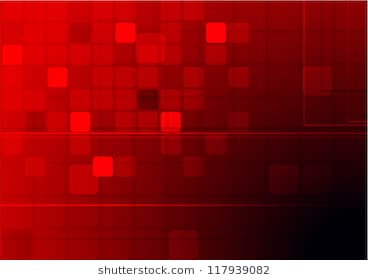 Carlton Comprehensive Public High School
Todays Class Times
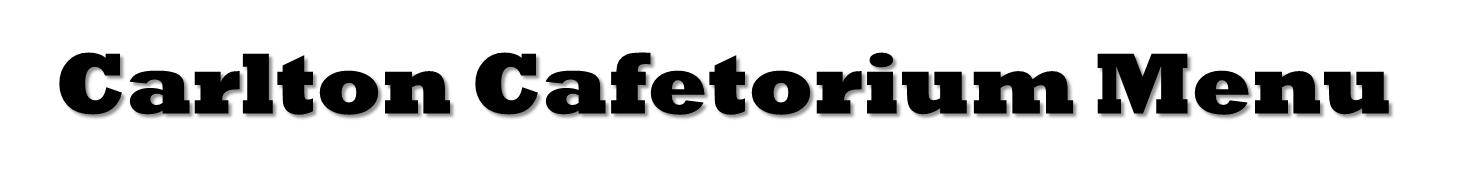 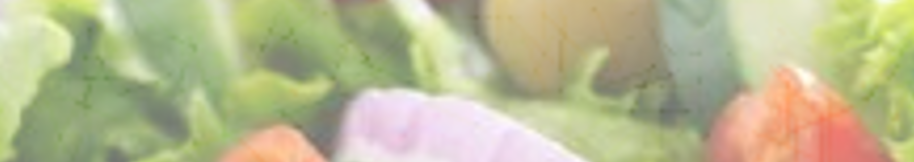 Friday, Dec. 7
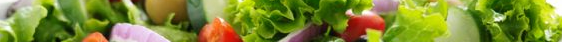 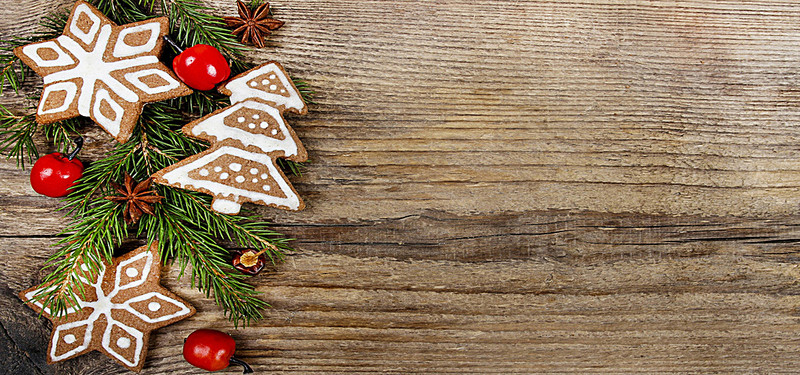 WHOS HUNGRY?
DON'T WORRY!! 
THERE'S A BAKE SALE
IT'S CHRISTMAS!
   GET READY FOR…...
Thurs. Dec. 6, Fri. Dec. 7 
@LUNCH
IN ROTUNDA 
ALL PROCEEDS GO TO CARLTON PANTRY
BAKE SALE
HAPPENING ON DEC 6-7 
IN THE ROTUNDA 
@LUNCH
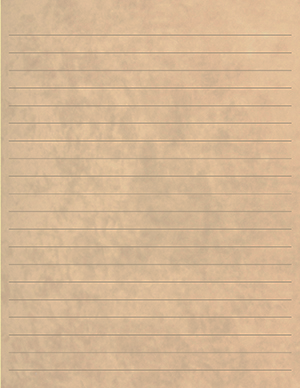 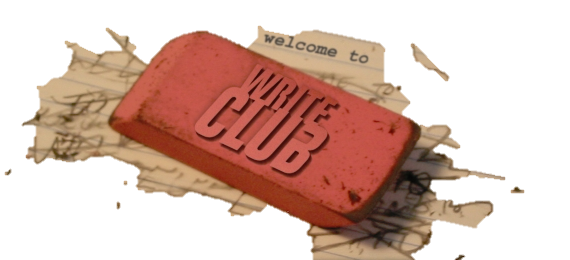 Fridays 
   Lunch 
   B101
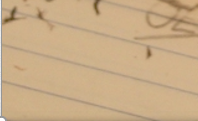 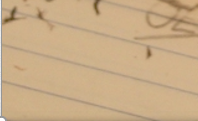 Check the door of B101 for a full schedule.
       Everyone welcome.
                Bring your lunch.
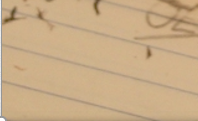 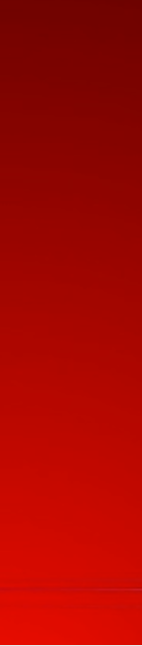 Carlton Band and Choir Christmas Concert
Tues December 11 
Carlton Cafetorium
        7:00 pm
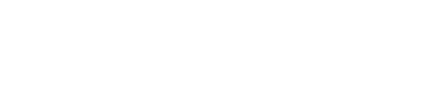 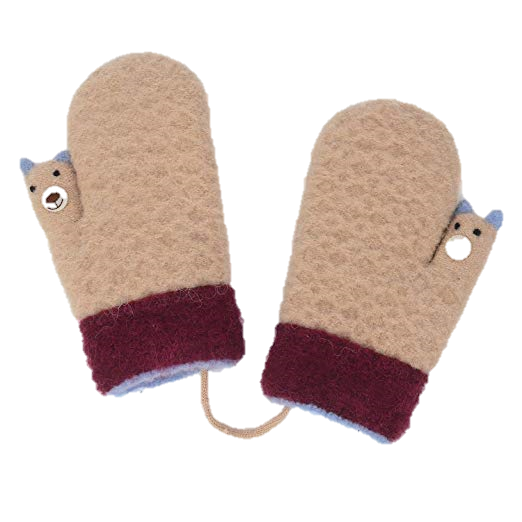 Carlton Pantry
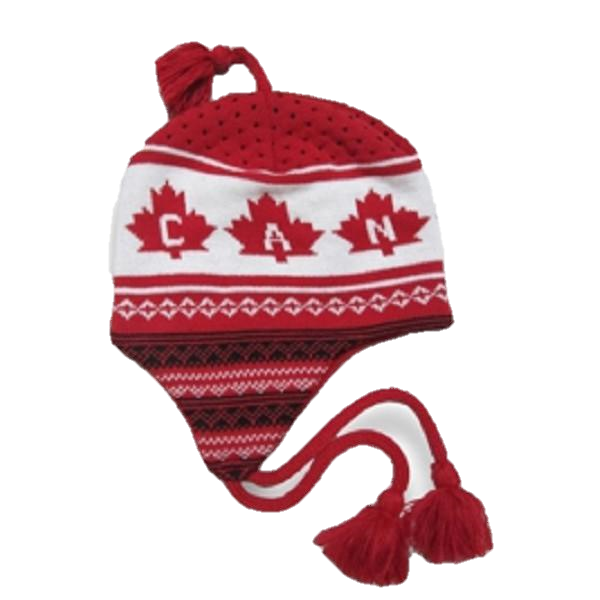 Thank you to all the Crusaders who have donated to Carlton Pantry!
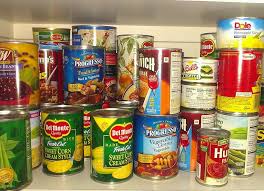 If you or a friend need food, clothing, books, or personal items, like shampoo or a tooth brush, please talk to Mrs. Amy in B223A or any staff member.
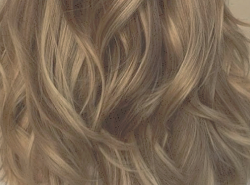 Win a chance to cut
 Ms. Peet’s Hair!!!!
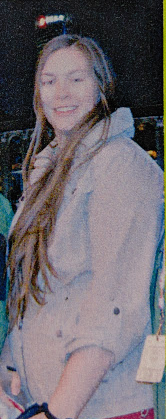 Bring a donation for the Carlton Pantry 
to your Homeroom teacher.
	-Get a ticket.
	-Bring the filled out ticket to R207.

Hair cut to will take place Dec. 19th.
The hair will be donated to make a wig for someone in need.
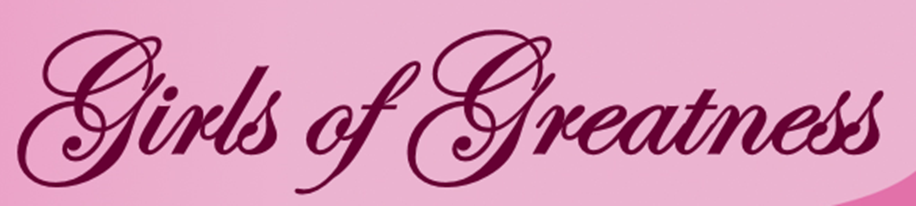 Girls of Greatness
Next meeting:
Dec. 11, 2018
Period 4
Student Lounge
Open to Grades 9-12
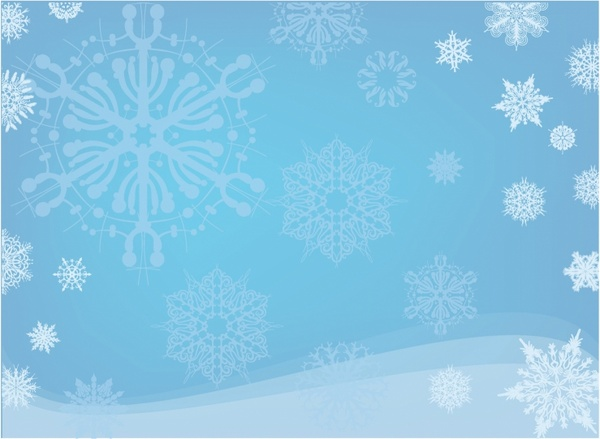 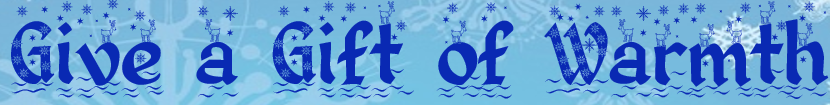 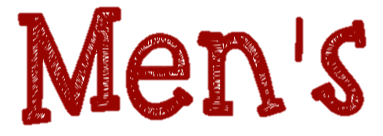 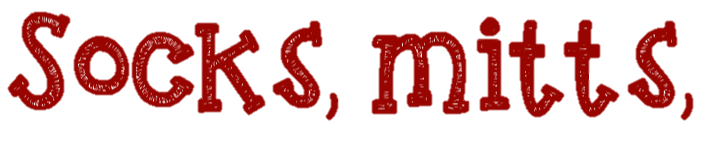 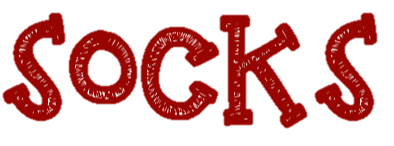 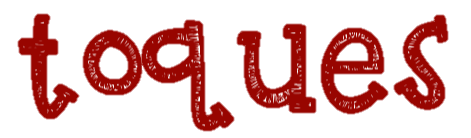 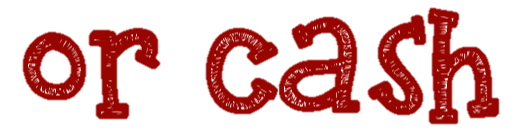 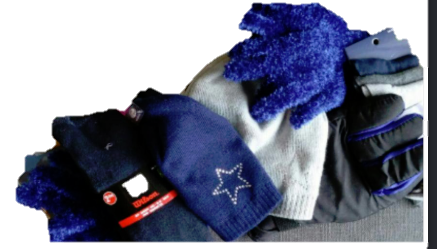 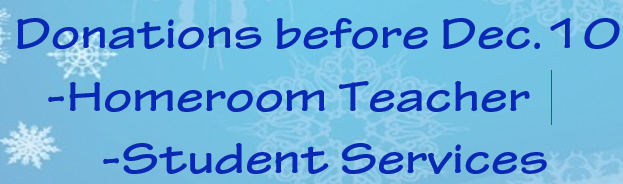 Donations to: Our House, The Gate & Gifts for Guys
Problems signing into Students Achieve?
Check  
address
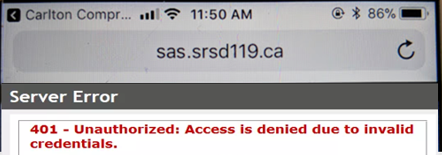 Refresh  and log in again.
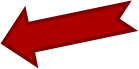 **Forgot your password?  See the Learning Commons Staff.
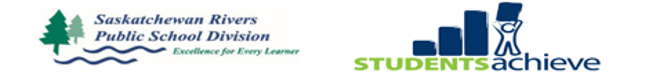 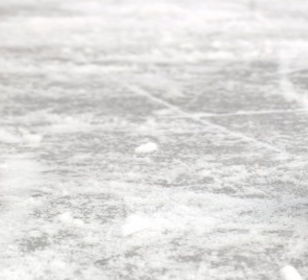 Next Game 
    Sat. Dec. 8th 
		 VS.
	Brandon 
Wheat Kings
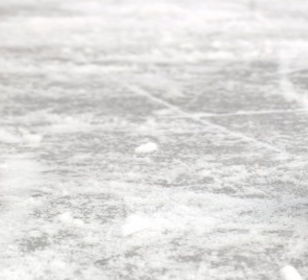 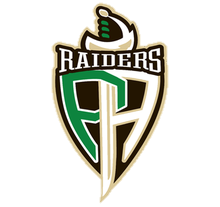 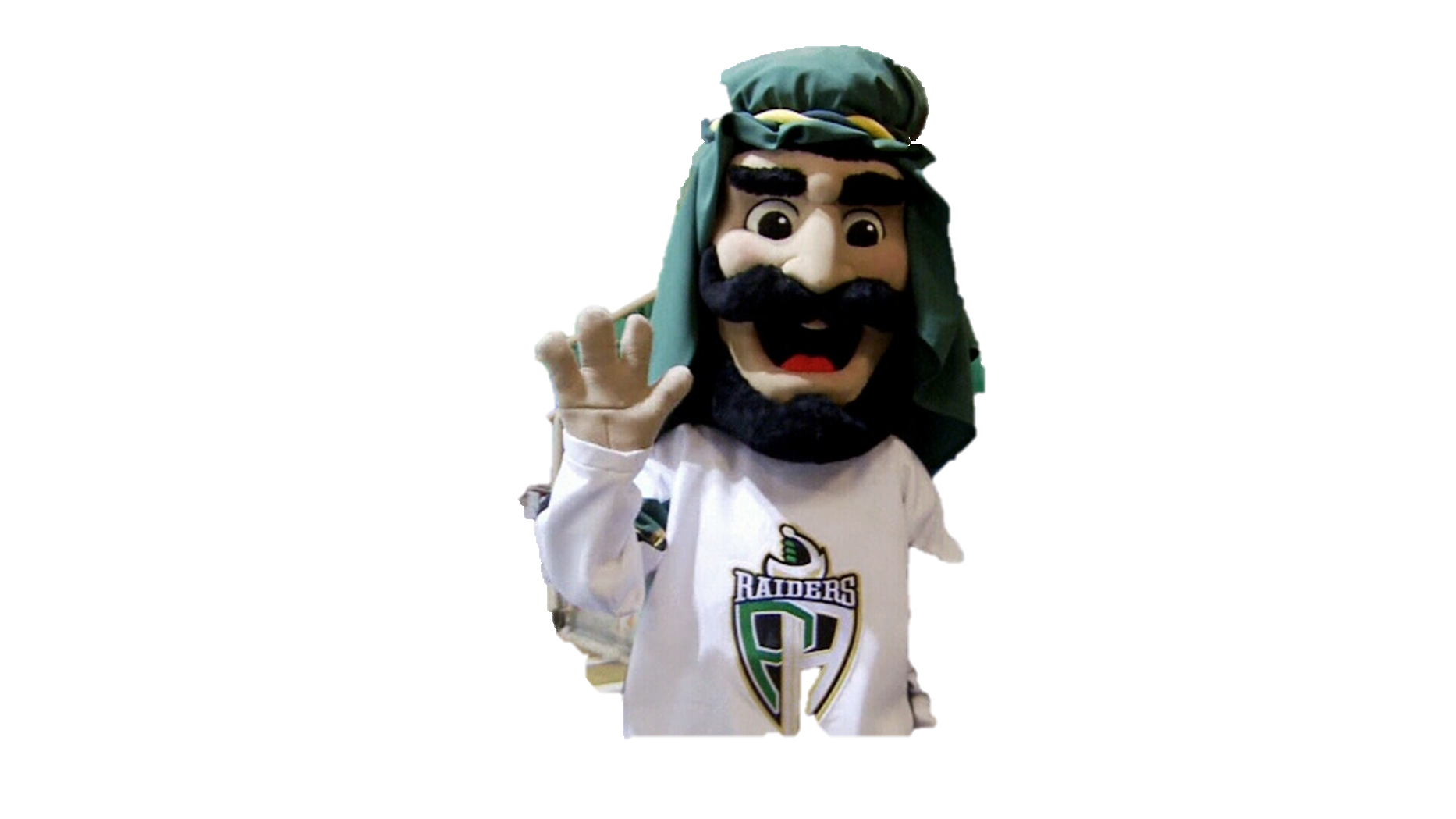 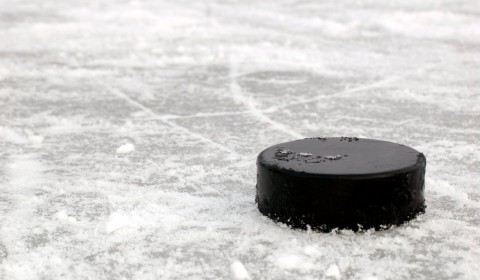 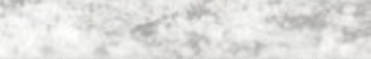 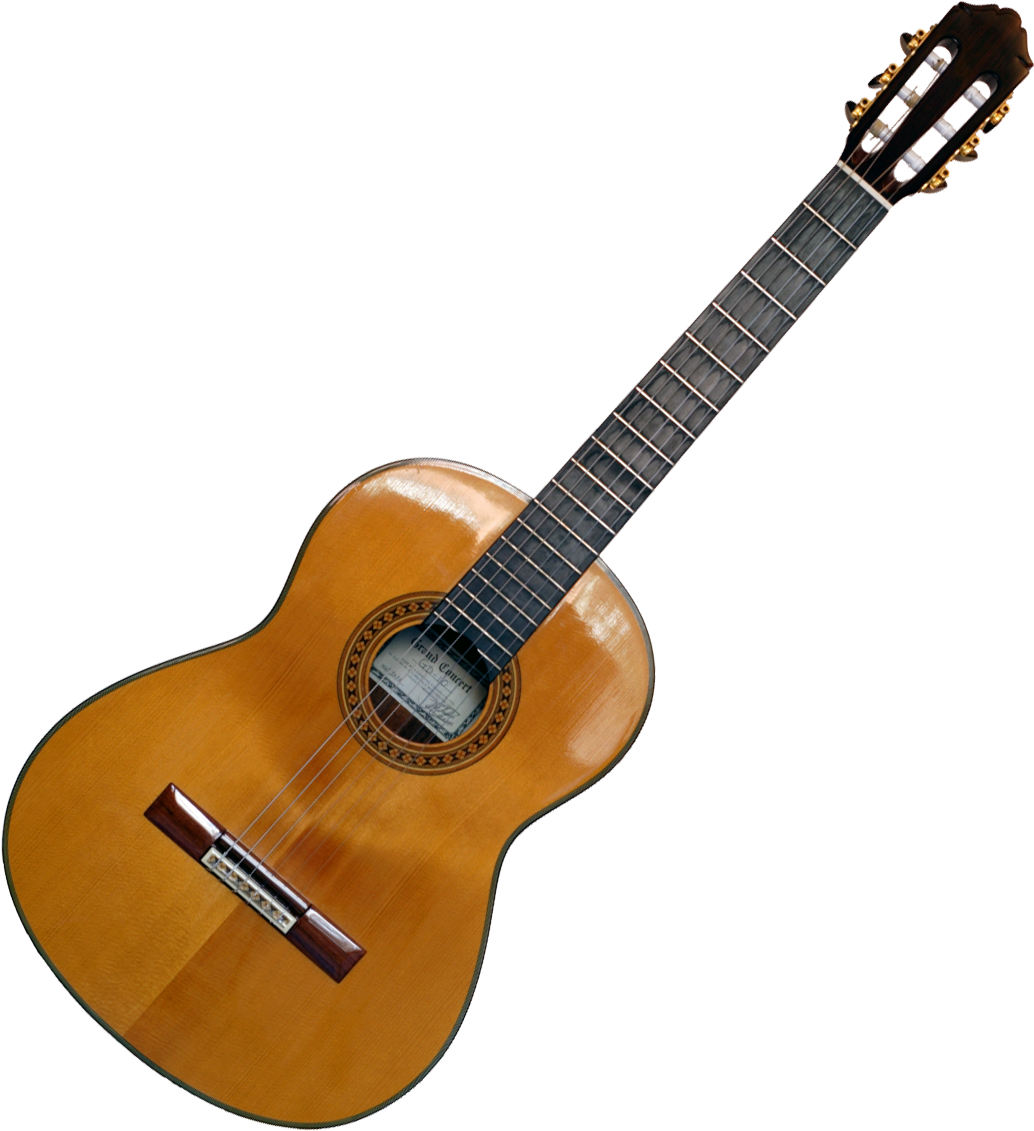 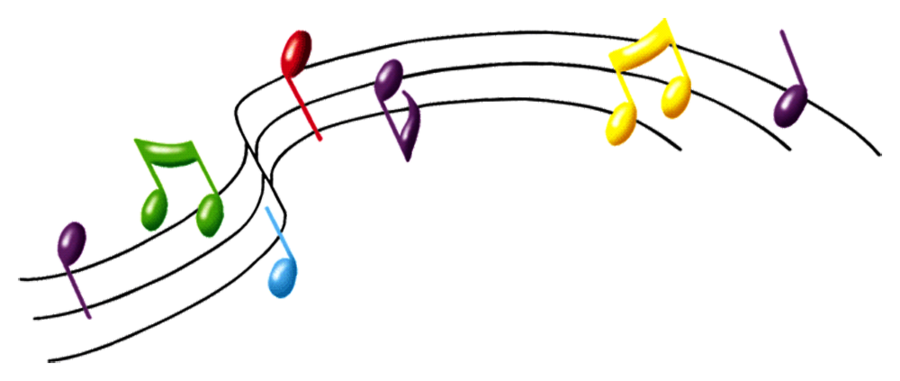 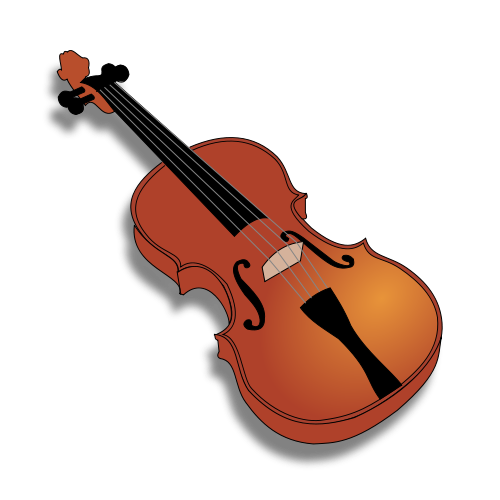 Crusader Music Club
Thursdays
Lunch time
    B223A
New Location
Dec. 6
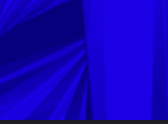 FUTSAL!!!
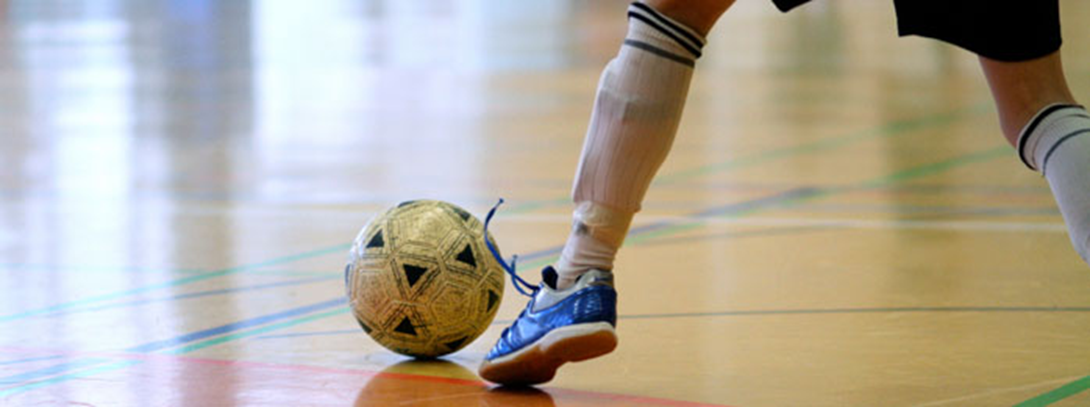 Gold Gym 
Thursdays
3:30- 4:45


*For more info see:  Mr. Correa in the SWIS Office Mr. Odnokon in CPAC
Dec. 21
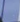 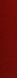 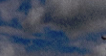 December Student Bus Passes are available at the  General Office for $20
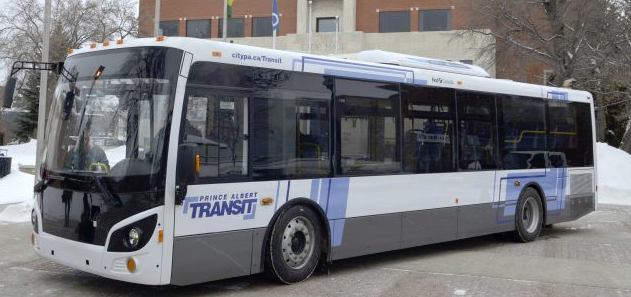 Dec. passes available until 
Dec. 20th
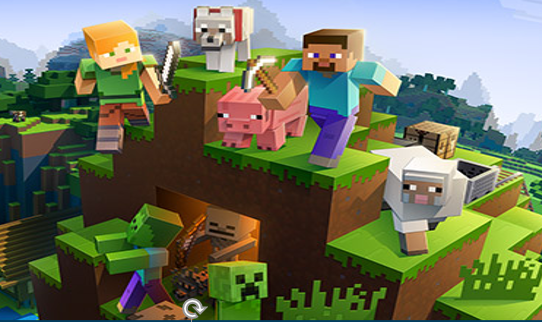 Monday to Friday 
 Lunch time
 B214
 16 player spots
 Everyone welcome
*Bring your lunch and your game face!
Dec. 21